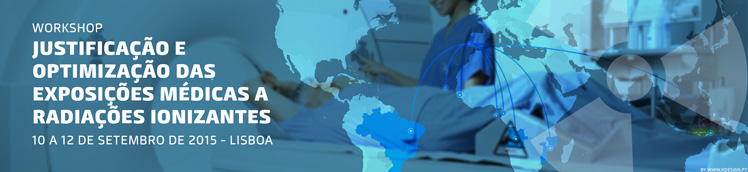 GRUPO B

A Segurança do doente:
Da prescrição ao resultado final
Distintos pontos de vista
Ponto de vista do  médico assitente
Ponto de vista do radiologista
Ponto de vista do paciente
Ponto de vista da família
Ponto de vista dos físicos
Ponto de vista dos técnicos

Ponto de vista ético
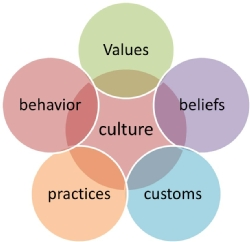 Da prescrição ao resultado final
Diferenças entre os serviços públicos e privados.

Exames são pedidos:  “Prescription X Order”
Responsabilidade do exame
Não se permite qualquer alteração do pedido médico (CV)
Autonomia do Radiologista
Autonomia do Médico
Responsabilidade Técnica

Exames com a falta ou escassez de 
Necessidade de dados clínicos ou hipótese diagnóstica

Formação dos Profissionais de Saúde
Insuficiente / Inexistente
Formação e Educação
Antenção à proteção radiológica

Aplicação de plataformas de treinamento

Inclusão no currículo das faculdades
(médicas / fisicas e demais áreas da saúde)

Envolvimento
Instituições de ensino
Associações profissionais
Organizações da sociedade civil
Da prescrição ao resultado final
Cultural 
Pressão dos paciente – Paciente/Família que pede o exame !
“Mais exame = Melhor Assistência Médica”
Medicina Defensiva - Judicializada

Fazer adequadamente os exames
Empregos de normas de segurança
Controle de qualidade
Dose de exames de adultos são semelhantes as doses pediátricas
Individualização
O que percebemos da proteção radiológica
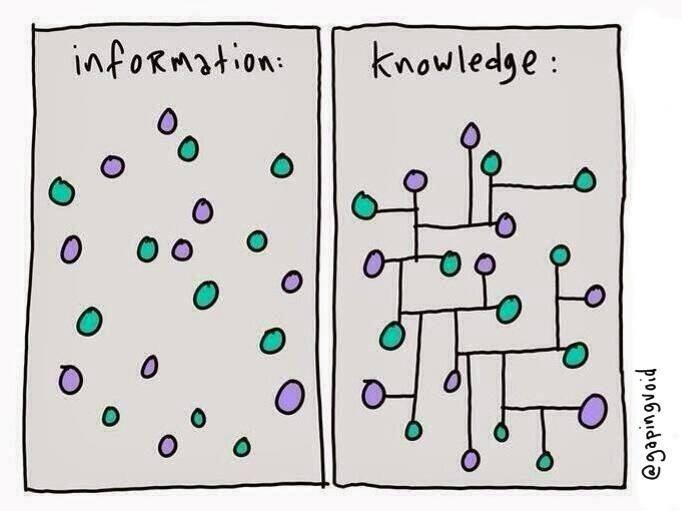 Cultura da proteção radiológica
MV
Cultura da Segurança Radiológica
Prevenção
Comportamento
Controle
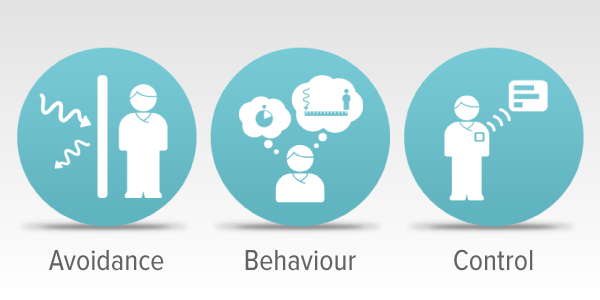 Resultado final
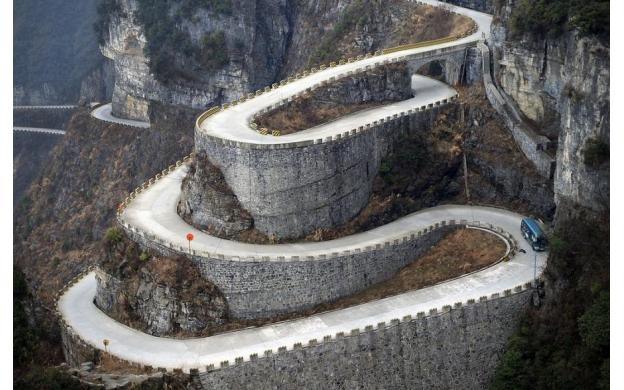 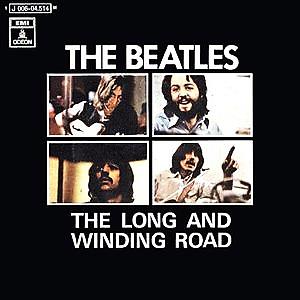 Da prescrição
O Caminho da prescrição ao resultado final
Início (Antes)

Meio (Durante)

Fim (Depois)
MV
A Segurança do doente O Caminho da prescrição ao resultado final
Antes
Conhecimento – Ensino Informação
Interação  entre os diversos profissionais e com o paciente.
Justificação

Durante
Individualização
Adequação
Otimização – Boas praticas

Depois
Monitorização (populacional/individual)
Melhoria continuada - feedback
Limitação - Legislação
MV
Diálogo sobre o risco-benefício no uso da radiação médica diagnóstica
As mensagens devem ser claras e adequadas e indivudualizdas aos grupos-alvo específicos
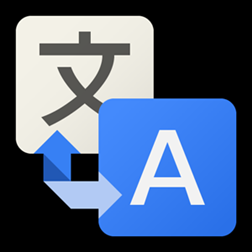 Informação Pertinente /Comunicação Adequada
Quem são as partes interessadas?De quem é o problema?
PACIENTES
Médicos
Físicos
Técnicos
Educadores
Fabricantes
Governantes
Instituições e Associações profissionais
Sociedade civil
Organismos Internacionais
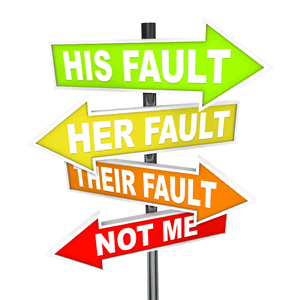 ... Todos nós, cada um tem o seu papel
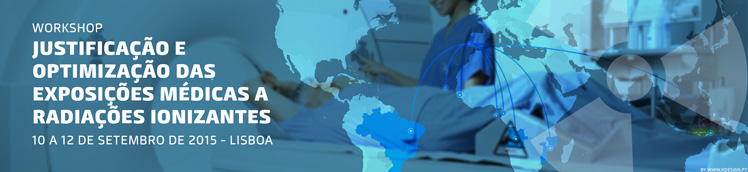 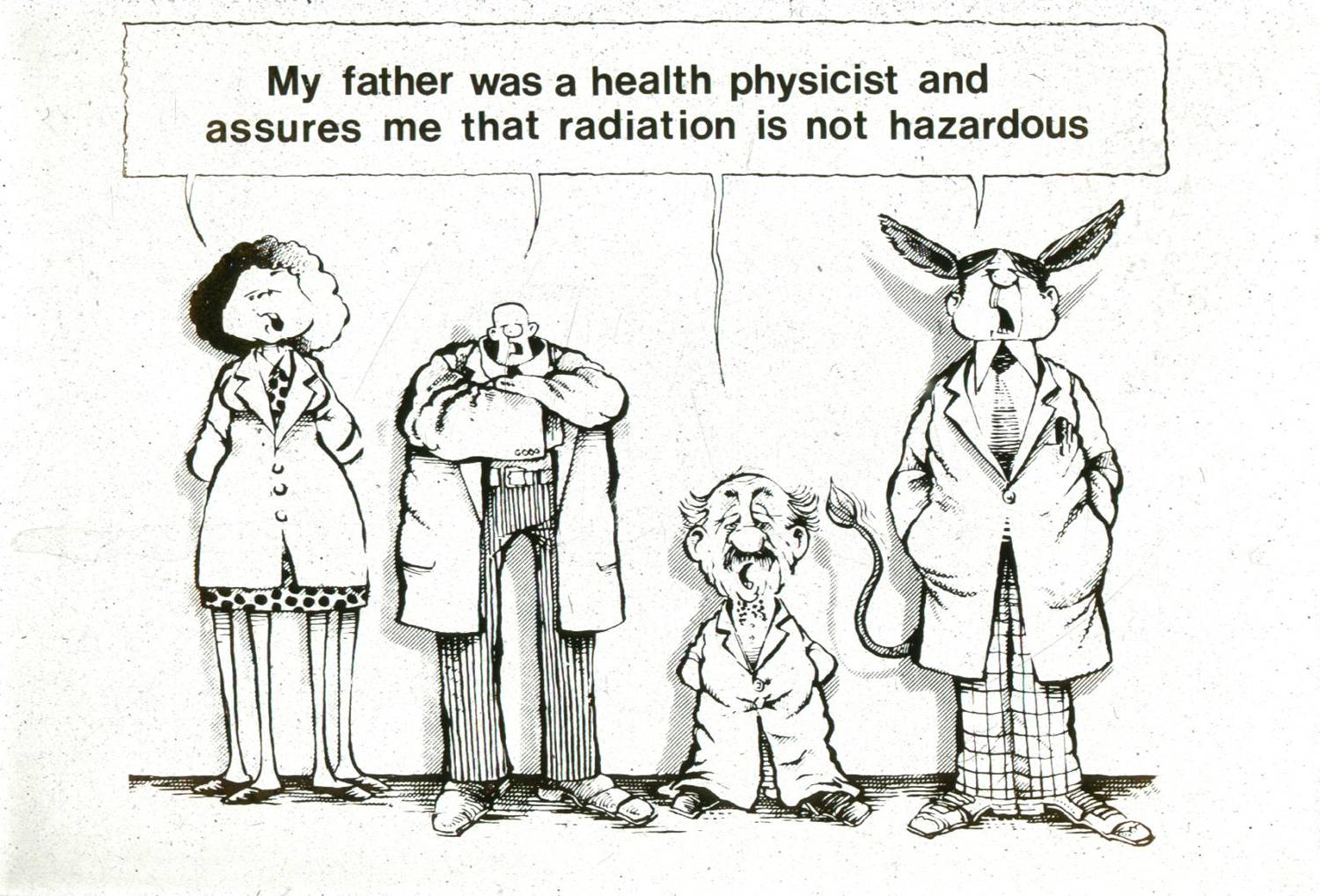 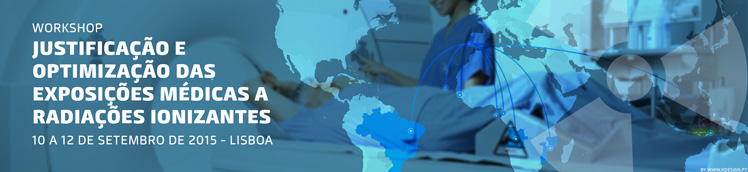 GRUPO B

A Segurança do doente:
Da prescrição ao resultado final